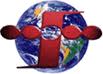 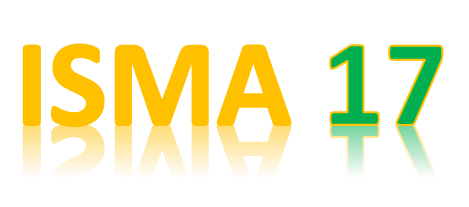 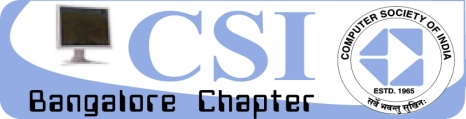 17th IFPUG International Software Measurement & Analysis (ISMA17) Conference
Bangalore (India) – March  8, 2019
[Main Title]
[Subtitle (if any)]
[Insert a picture here]
[Author(s), affiliations]
[Main title]
Goals of the presentation
G1. Text…
G2. Text… 
G3. Text…
[Main title]
[subtitle]